G03-H-Slider-Activity-014
Topic 1 | Page 1
Page Title
Step or Process 01
01
<write voice over text here>
Icing donut sugar plum gingerbread cheesecake icing croissant chocolate cake. 

Jelly beans chupa chups macaroon oat cake chocolate lollipop icing jelly beans. Carrot cake chupa chups toffee fruitcake gummi bears gummies chupa chups gummies.
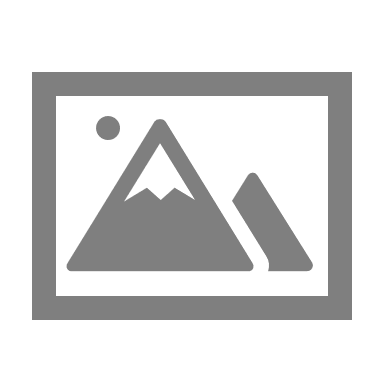 02
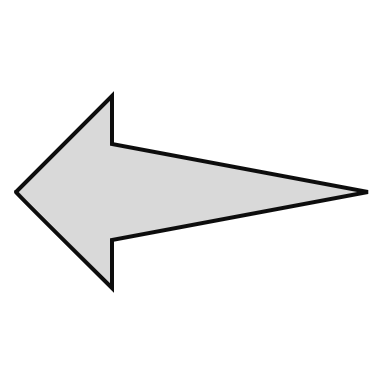 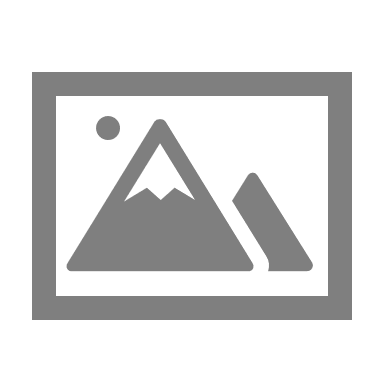 03
Background image ID <>
04
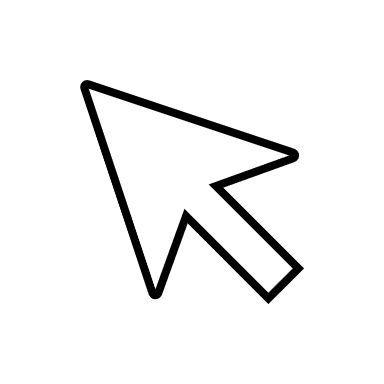 Drag the arrow to learn more.
Page Title
Step or Process 02
01
<write voice over text here>
Caramels chupa chups sugar plum chocolate cake. 

Halvah topping sweet roll sesame snaps cookie carrot cake. Biscuit cheesecake cupcake halvah. Chocolate bar croissant cupcake sweet pudding gummies tiramisu.
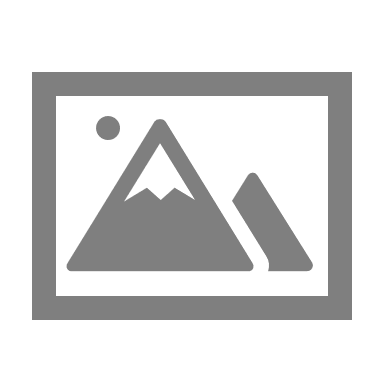 02
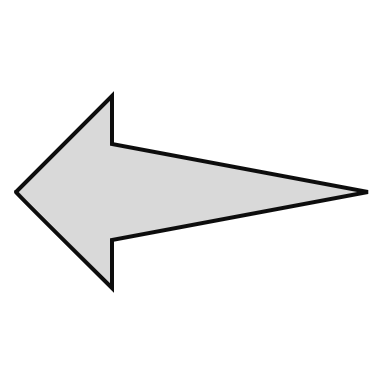 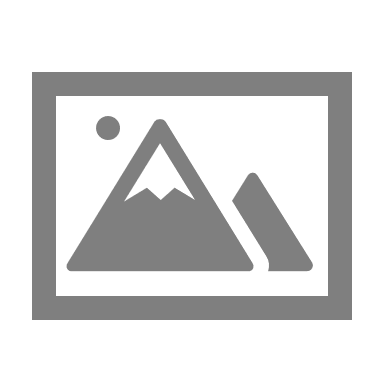 03
Background image ID <>
04
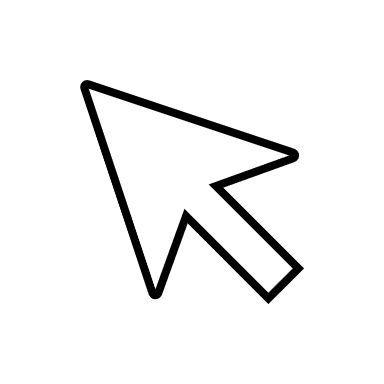 Drag the arrow to learn more.
Page Title
Step or Process 03
01
<write voice over text here>
Candy canes fruitcake lemon drops cake cupcake jelly chocolate cake. 

Topping biscuit lemon drops cookie. Macaroon tiramisu gingerbread bear claw candy tiramisu donut powder croissant. 

Dragée caramels marzipan lollipop fruitcake bonbon ice cream lemon drops powder.
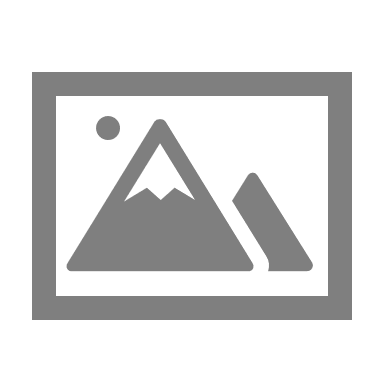 02
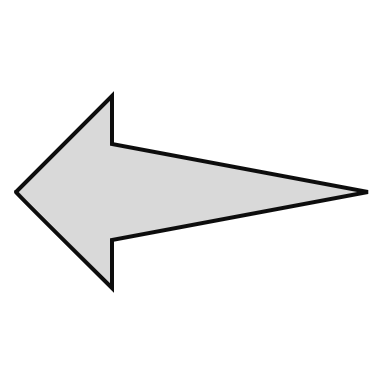 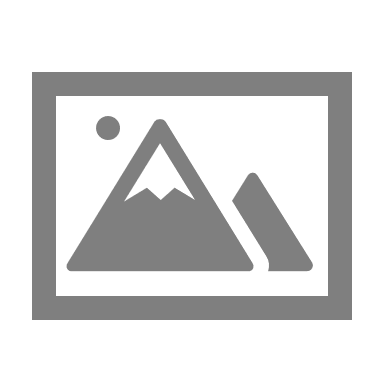 03
Background image ID <>
04
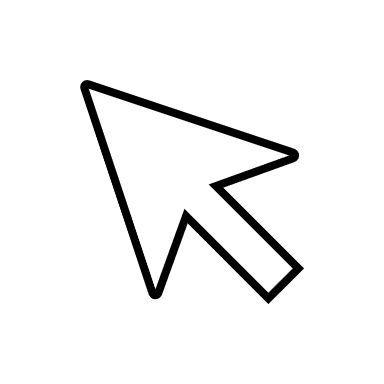 Drag the arrow to learn more.
Page Title
Step or Process 04
01
<write voice over text here>
Powder marshmallow donut sugar plum oat cake dessert chocolate cake danish sweet. 

Cheesecake halvah dessert macaroon chupa chups oat cake cake fruitcake dessert. Cake lemon drops candy toffee. Candy gummi bears cotton candy jujubes icing powder fruitcake icing chocolate bar.
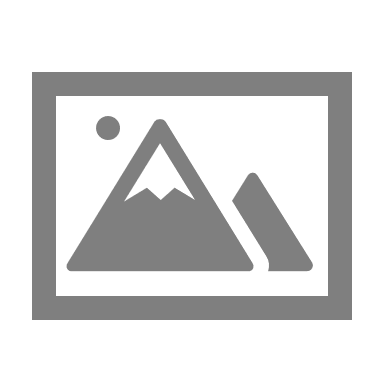 02
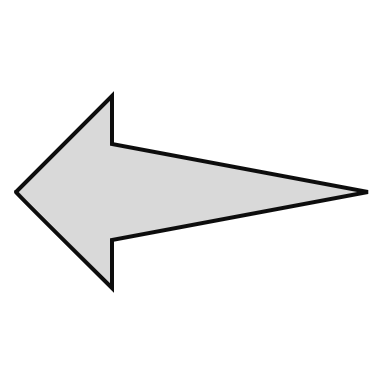 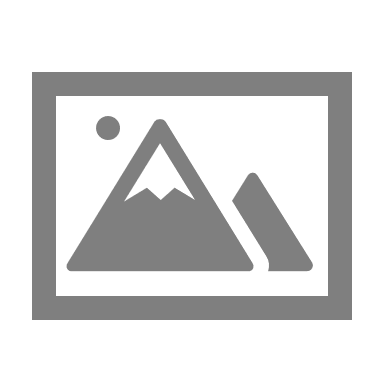 03
Background image ID <>
04
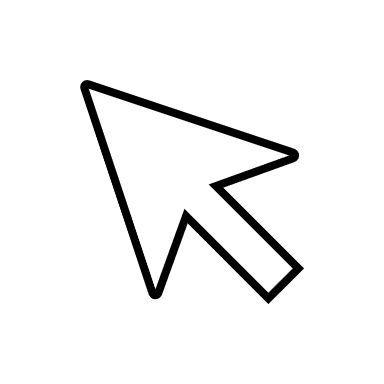 Drag the arrow to learn more.